Summary
Authentication and Authorisation for Research and Collaboration
Licia Florio
Project Coordinator, AARC
PDO, GÉANT
AARC Kick-off, Amsterdam
3-4, June 2015
JRA1
GOAL: research on technologies and deliver the design for the global interoperable AAI.
ACTION: early draft high level architecture M5 
ACTION: provide clear use-cases to look at, prioritize them and address their requirements. Being pragmatic is key for being successful 
Aspect to look at:
How does a service in an e-infra consume  additional information/attributes the user has from being a member of any VO? 
 Can we use social media identities? How do we enrich them? 
Is there a way to transfer reputation about a user to an SP?  

LIAISOIN with:
NA2 for the requirements 
NA3 for the work on eIDAS
SA1 for the pilots on the architecture 
EUDAT and ELIXIR who are implementing ‘SP proxies’
2
NA2
GOAL: promote federated access, lower entry barriers for orgs to participate in ID-Feds, provide general purpose material to make ID Feds pervasive and disseminate AARC results 
Identified ‘problems’ to solve:
Reduce the usage of IP-based authN (in the libraries) 
Produce a value proposition for federated access for decision makers 
Increase the number of IdPs
Enable federated access for SPs

Use-cases to be derived from existing documents 
Maybe a second iteration to address new communities 
Look at the communities in AARC and FIM4R to start with
3
NA3
GOAL: look at frameworks to address scalability, assurance and policy negotiation mechanisms
eIDAS regulation is there, and the assurance levels ‘almost’ done (see private wiki later)
Biggest challenge is inhomogeneity across countries: some countries adopted alternate (non-STORK) technology, some countries don’t permit linkage to happen, and some countries have no national ID scheme at all
Usefulness  as ‘guest IdPs’ is very limited 
Need to stay realistic: for cross-national research collaboration we want to address in AARC, this will be quite a long way away
Persistent Identifiers needed but:
 every SP and community will also have to manage a ‘local’ unique persistent ID
there will be multiple sources of persistent ID - but again not every country have a Swiss eduID equiv.
Assurance level development: driven by infrastructure needs and application use cases
4
NA3
Incident response
Identity key partners and contacts
Gather requirements, operational security standards and practices
Propose and discuss a practical and reasonably simple procedure
Service operational models and sustainability
input for the various proof-of-concept implementations in SA1
provide periodic interim recommendations for use in NA2, with final recommendations in M21
Scalable policy negotiation
FIrst: identification of the entities: is specific categorisation needed for non-identity attribute providers and translators (M9)
recommendations on grouping and on actual deployable mechanisms for use in SA1 (M12)
The final recommendations to the operational infrastructures and federations. (DNA3.4) (M24)
Accounting and processing of data
Early loop to assess list of items that need protection (might benefit from leveraging any surveys ongoing)
Develop a workflow for acceptable (by legal and technical) requirements for processing of data (M18, so still time left in AARC)
5
SA1
GOAL: Demonstrate that the solutions identified and proposed by JRA1 and NA3 are effective addressing the requirements  of the communities
ACTION: define the expectations for the pilots; focus on integrating existing solutions as starting point.
T1 – Guest IdPs
ACTION:  look into sustainable models for guest IdPs.  One per project/VO/per e-infra? Using social accounts + att prov? Buy a commercial service? 
LIAISOIN with: Mario and Jens to coordinate the work on this task 
T2 – Att Prov
Pilot solutions for AttribAuthorities 
T3 – nonWeb SSO
Two existing projects presented: CILogon and KIT service – should we look at EU pilots for them ?
6
To Do List ALL
Nominations for the Project Board –
 rather urgent
WPs detailed plans – 
Rather urgent 
Review KPIs and target for Y1 
Sep 2015 
Update your wiki space 
Next Meeting:
Exploring a joint meeting with EGI in Nov
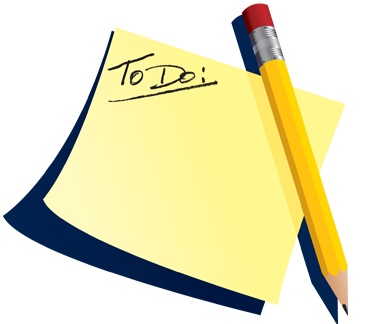 7